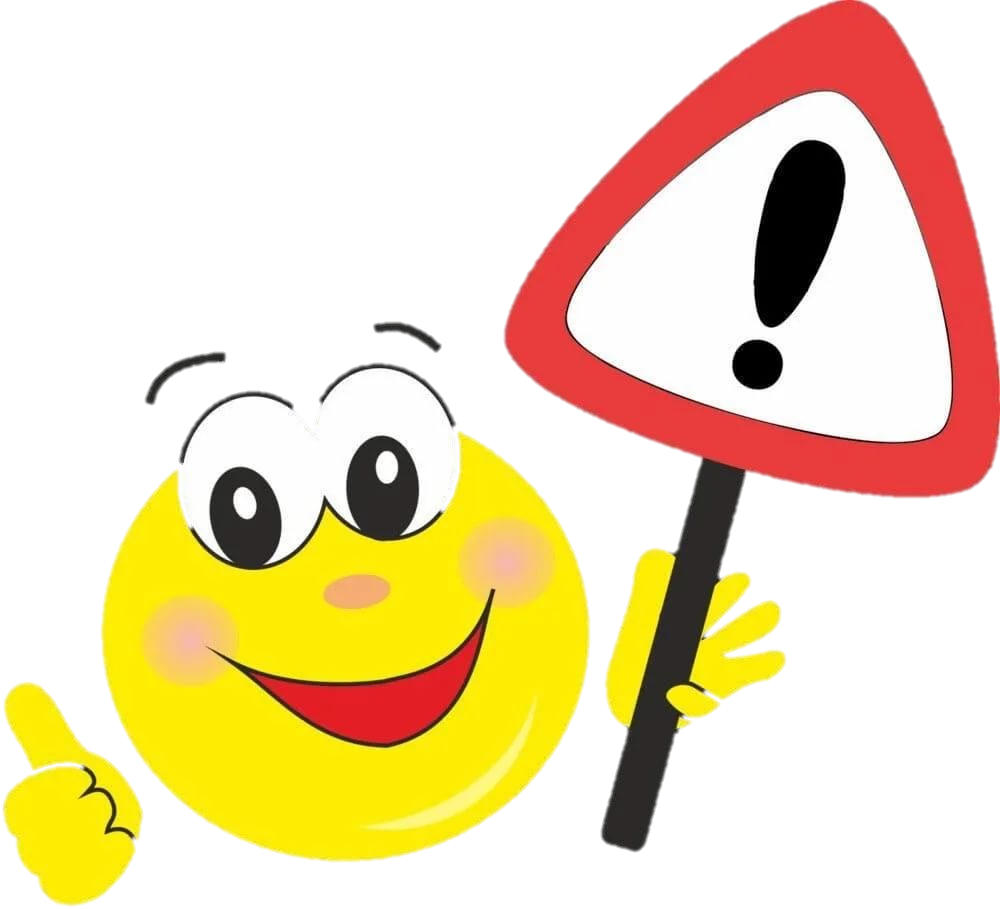 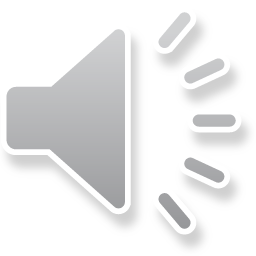 «Найди такой же предмет»

Задание:
Покажи  на картинке 
2 одинаковых предмета!
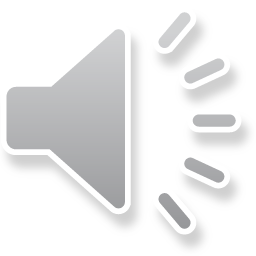 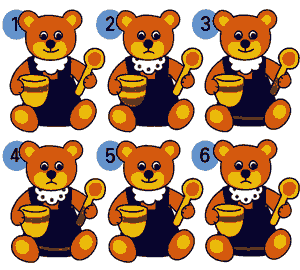 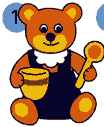 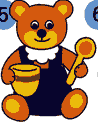 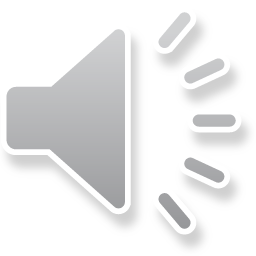 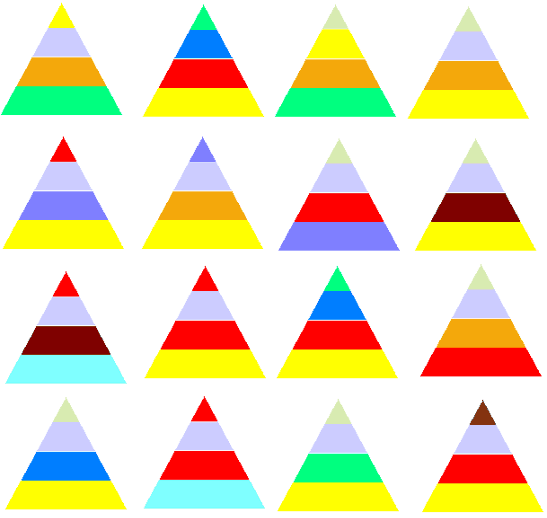 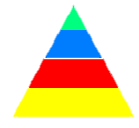 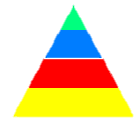 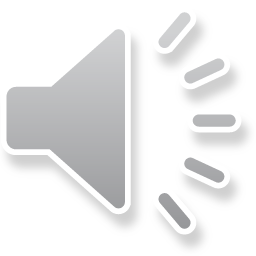 «Найди чья тень» Задание:Нажми на картинку, тень которой нарисована слева.
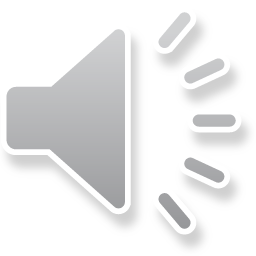 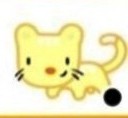 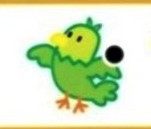 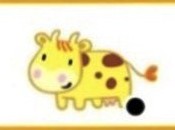 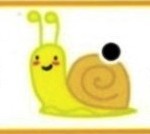 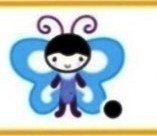 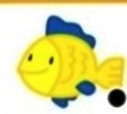 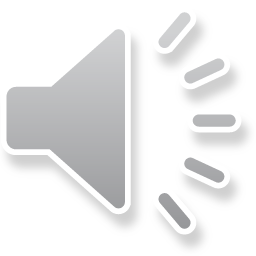 «Сосчитай предметы» Задание:Сосчитай предметы и нажми 
на нужную цифру
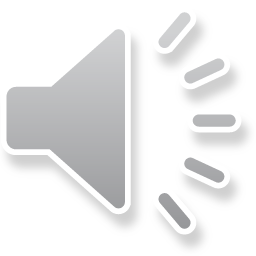 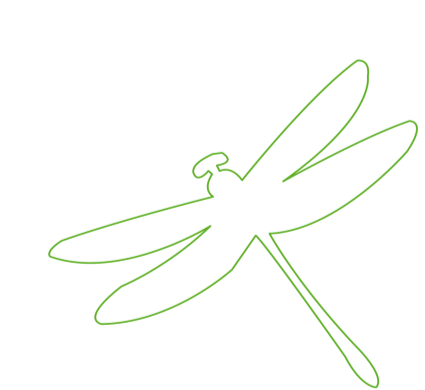 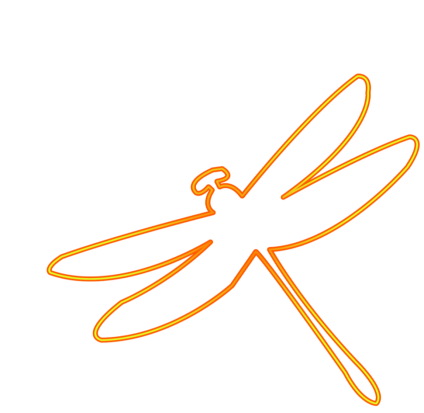 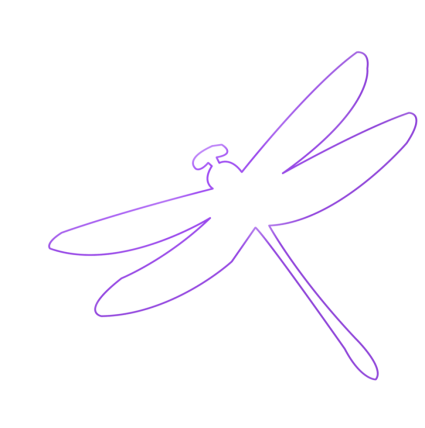 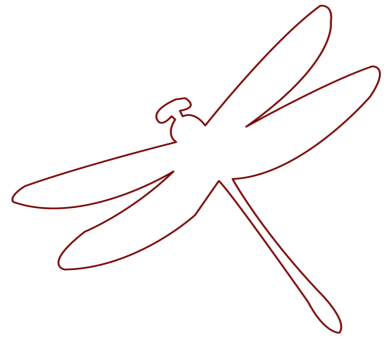 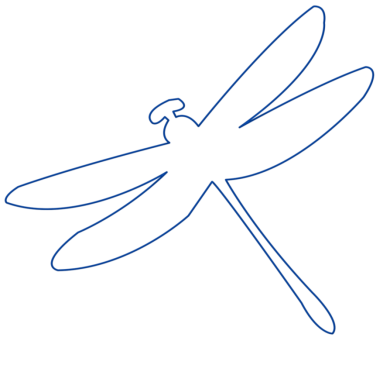 2
6
4
5
3
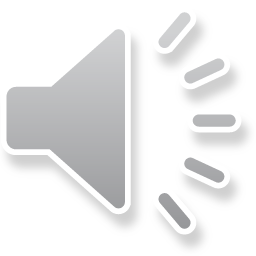 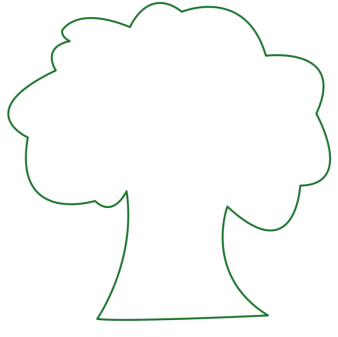 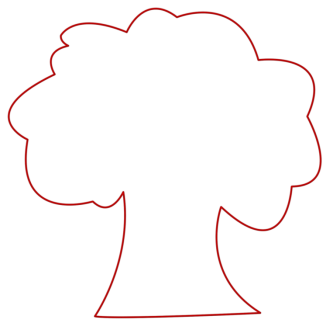 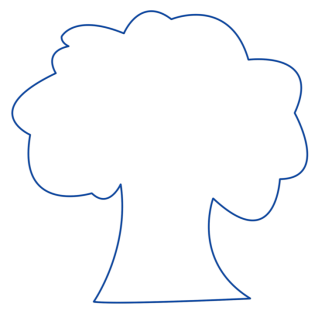 5
2
7
3
1
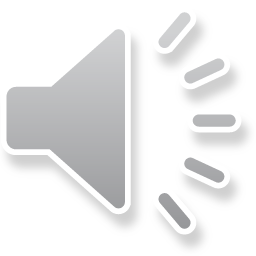 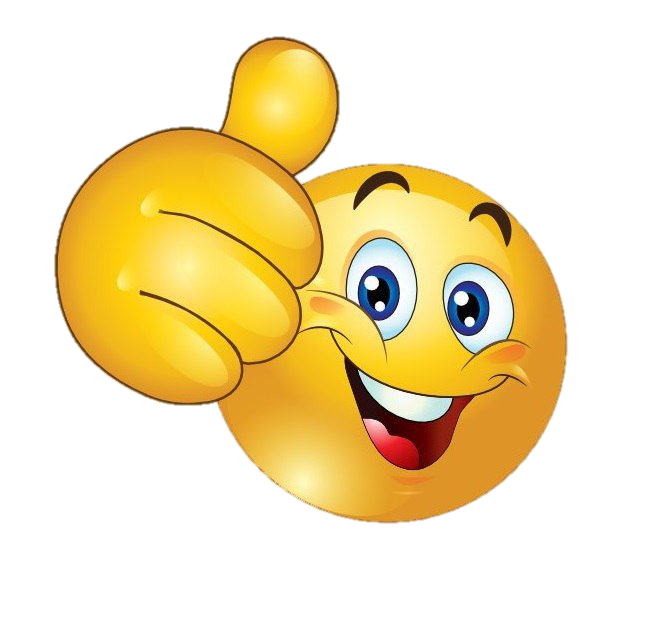 Молодцы!
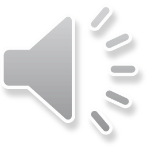